Upravljanje gotovinskim sredstvima u Mongoliji
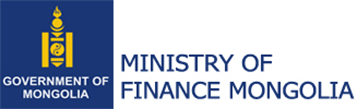 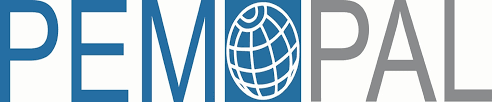 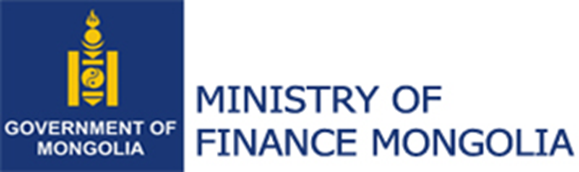 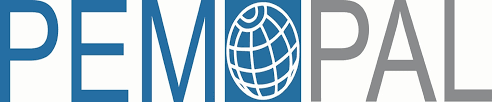 Sadržaj
Ⅰ. PregledⅡ. Izrada projekcija/planiranje novčanih tokovaIII. 	Koordinacija upravljanja gotovinskim sredstvima i dugom
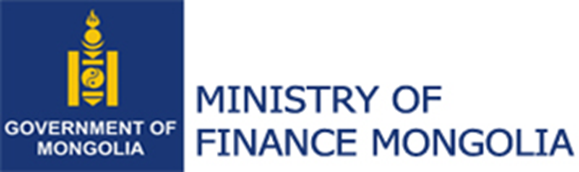 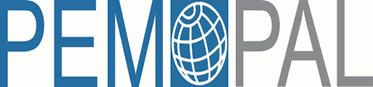 Pregled
Upravljanje gotovinskim sredstvima u Mongoliji
Cilj
Precizno predviđanje novčanih tokova i brzo i točno osiguravanje gotovine
Minimiziranje troška zaduživanja Vlade
Maksimiziranje povrata na neangažirana gotovinska sredstva
Maksimiziranje povrata na neangažirana gotovinska sredstva
Mjerodavno pravo
Integrirani Zakon o proračunu (2001.) 	 Zakon o upravljanju riznicom (2002.)
Primjenjujemo dva bitna propisa o upravljanju gotovinskim sredstvima. 
Nalog ministra financija o planiranju gotovinskih sredstava JRR-a: Glavni
       cilj naloga je poboljšati predviđanja novčanih tokova Vlade. 
Nalog ministra financija o upravljanju „neangažiranim saldima“ JRR-a: Na temelju propisa, iznos iznad salda sigurnosne mreže može se uložiti 
      u poslovne banke kao oročeni depozit.
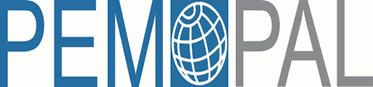 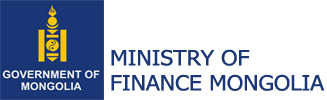 Obrada planiranja gotovinskih sredstava
Nalog ministra financija o planiranju gotovinskih sredstava JRR-a: Glavni cilj naloga je poboljšati predviđanja novčanih tokova Vlade. Propisom se zahtijeva od agencija koje generiraju prihode i povezanih jedinica u ovkiru Mf-a da osiguraju projekcije gotovinskih sredstava.
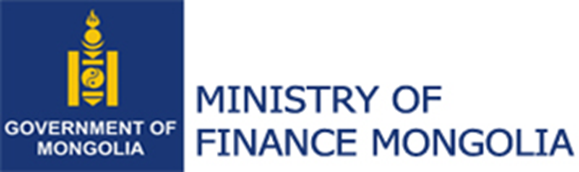 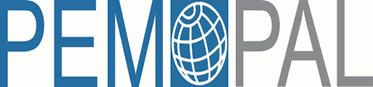 Infrastruktura upravljanja gotovinskim sredstvima
5
5
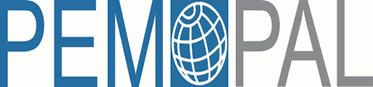 Struktura 
tablice
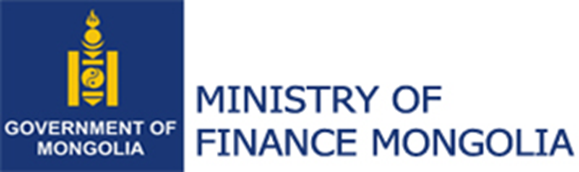 6
6
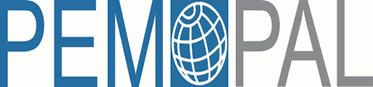 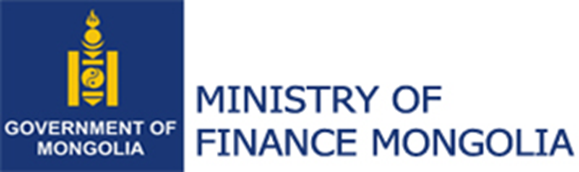 Blok dijagram procesa projekcija
Podatkovna     tablica             agencije
Projekcija gotovinskih salda
Tablica 
novčanih 
pozicija
Izvješće o 
projekcijama 
tokova
Tablica                proračunskih      podataka
Blok A: Izvor za 
izradu projekcije
Blok B: Sažetak 
projekcija tokova
Blok C: Konsolidacija
Tablica
 projekcija 
tokova
Tablica 
projekcija 
tokova
Blok E: Sažetak 
stvarnih tokova
Blok D: Stvarni 
izvor
Tablica 
stvarnih 
tokova
Tablica 
stvarnih 
tokova
Tablica 
diferencijala, 
tokova
Tablica trenda
Dnevni 
podaci o 
slobodnom 
saldu
Izvješće o 
stvarnim 
tokovima na 
dan
Izvješće o 
trenutnom dnevnom gotovinskom 
saldu
Blok F: Izvješće o 
greškama
Blok H: 
Analiza trenda
Blok G: 
Prilagodba
Tablica prilagodbi projekcija tokova
Sažetak 
izvješća o 
greškama
Tablica 
diferencijala 
tokova
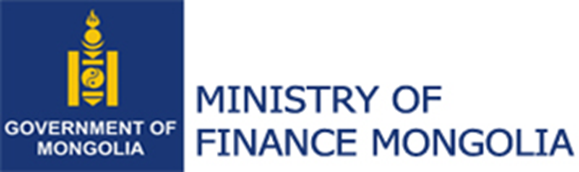 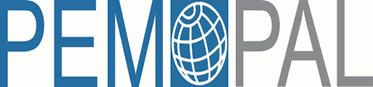 Sezonski utjecaj na proračunske prihode
8
8
8
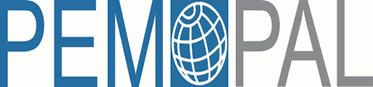 Sezonski utjecaj na proračunske rashode
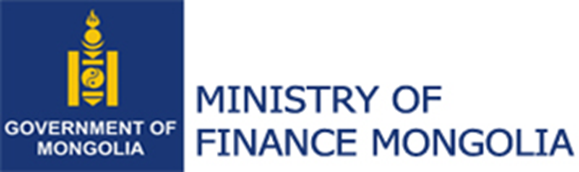 9
9
9
Konsolidirani račun (JRR)
Fond 
za stabilizaciju
Državni 
proračun
Lokalni 
proračun
Fond socijalnog
 osiguranja
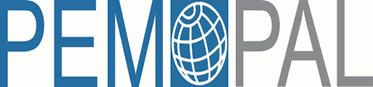 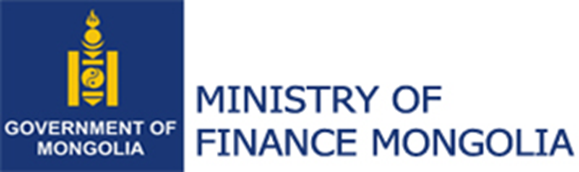 Upravljanje neangažiranim gotovinskim sredstvima
JRR i 
ciljni saldo
Sva gotovinska sredstva Vlade slijevaju se u Konsolidirani račun
     (=JRR; Jedinstveni račun riznice)
JRR je uveden 2002. radi efikasnog upravljanja svih Vladinih gotovinskih sredstava 
minimiziranjem neangažiranih gotovinskih sredstava
Fond 
zdravstvenog 
osiguranja
Fond nasljeđa
 za budućnost
Prije 2017.
Nakon 2017..
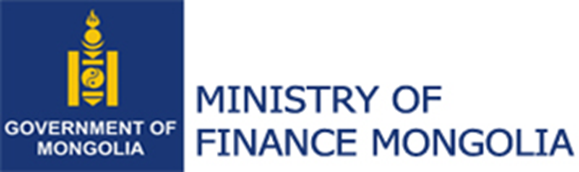 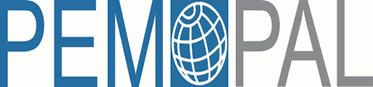 Upravljanje neangažiranim gotovinskim 
sredstvima
JRR i 
ciljni saldo
Širenje opsega JRR-a  



Ciljni saldo

Aktivno upravljanje 
    neangažiranim 
    gotovinskim sredstvima      
    (kamate određuje BOM)
JRR u Mongolskoj 
narodnoj banci (BOM)

 - prosječni saldo
   : 400,0 milijardi MNT

 - bez kamata
Račun državnih poduzeća
Računi projekata
: 1000,0 milijardi MNT
Aktivno 
upravljanje 
Vladinim 
gotovinskim 
sredstvima
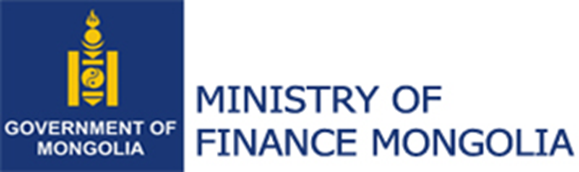 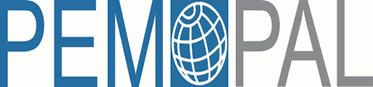 Aktivnosti u slučaju nedostatka gotovinskih 
sredstava
Koje se aktivnosti mogu poduzeti u slučaju nedostatka gotovinskih sredstava
Grubo izravnavanje: Godišnje financiranje 
Izdavanje Vladinih vrijednosnica
Fina prilagodba (fine tuning): Privremeno financiranje
Kratkoročno zaduživanje kod BOM-a
Izdavanje kratkoročnih vrijednosnih papira

Vladina obveznica
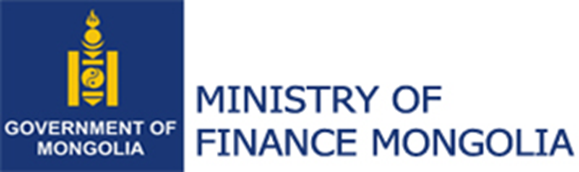 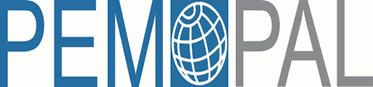 Aktivnosti u slučaju nedostatka gotovinskih 
sredstava
Odgovornosti
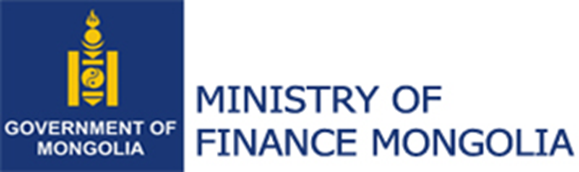 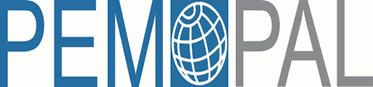 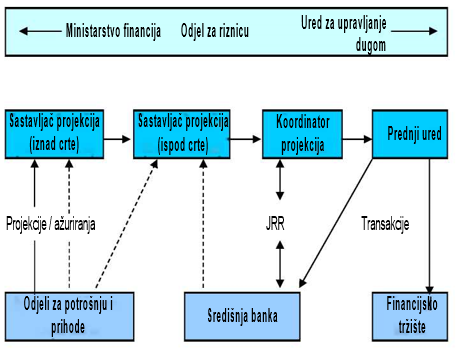 Dijagram upravljanja gotovinskim sredstvima i dugom
Hvala